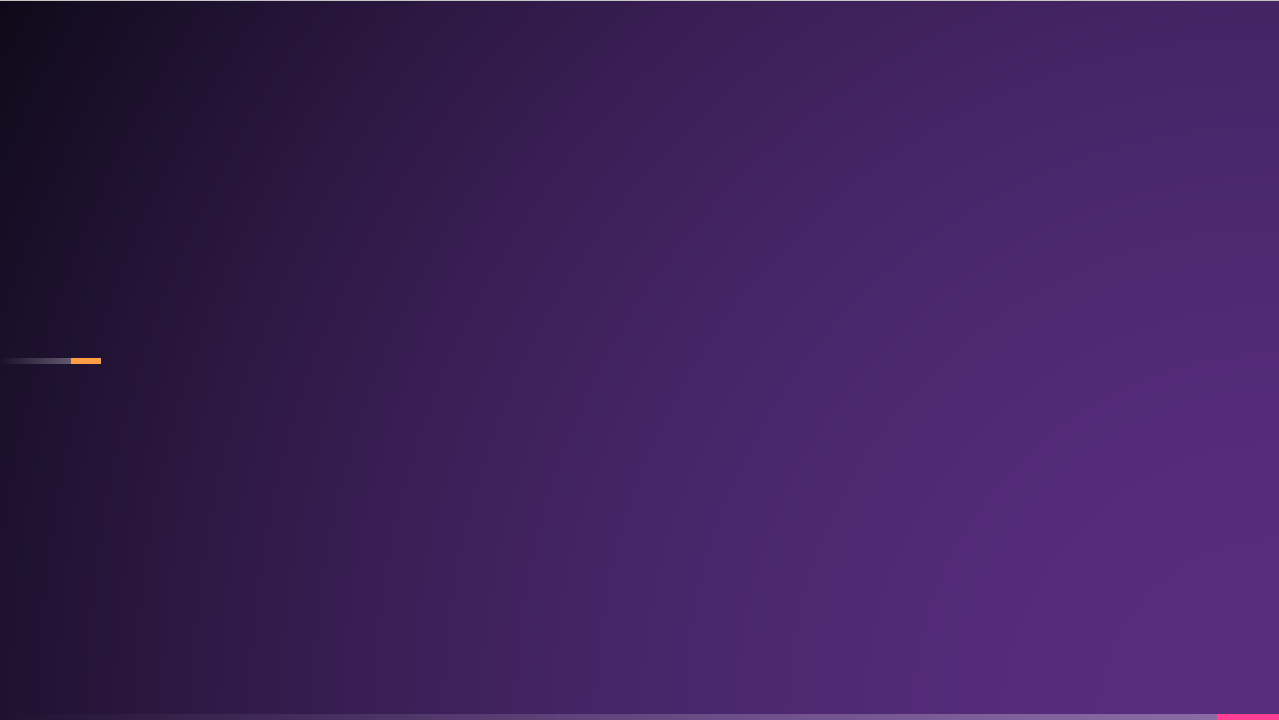 OmegaBI Интеллектуальная платформабизнес-анализа
Области применения аналитики
OmegaBI
Увеличение
дохода
Продажи
Производство
Логистика
Новые проекты
Система мониторинга
для топов
Планирование,
моделирование бюджетов
Управление финансами
Охрана труда и риски
Административные расходы
Закупки
HR
Простои оборудования
Управление активами
Управление цепочкой поставок
ИТ-управление
Подготовка рабочей силы
Улучшение
управления
Сокращение
затрат
Улучшение
оперативных процессов
2
Преимущества использования аналитики
OmegaBI
Единый центр
поддержи принятия решений
— единый «источник правды»
Мониторинг текущего состояния
и принятие опережающих
Корректирующих мер
Снижение операционных
затрат
Рост эффективности
вложений
Повышение скорости и качества принятия решений на всех уровнях
Повышение производительности труда
4
5
6
2
3
1
3
OMEGABI – аналитический центр компании
OmegaBI
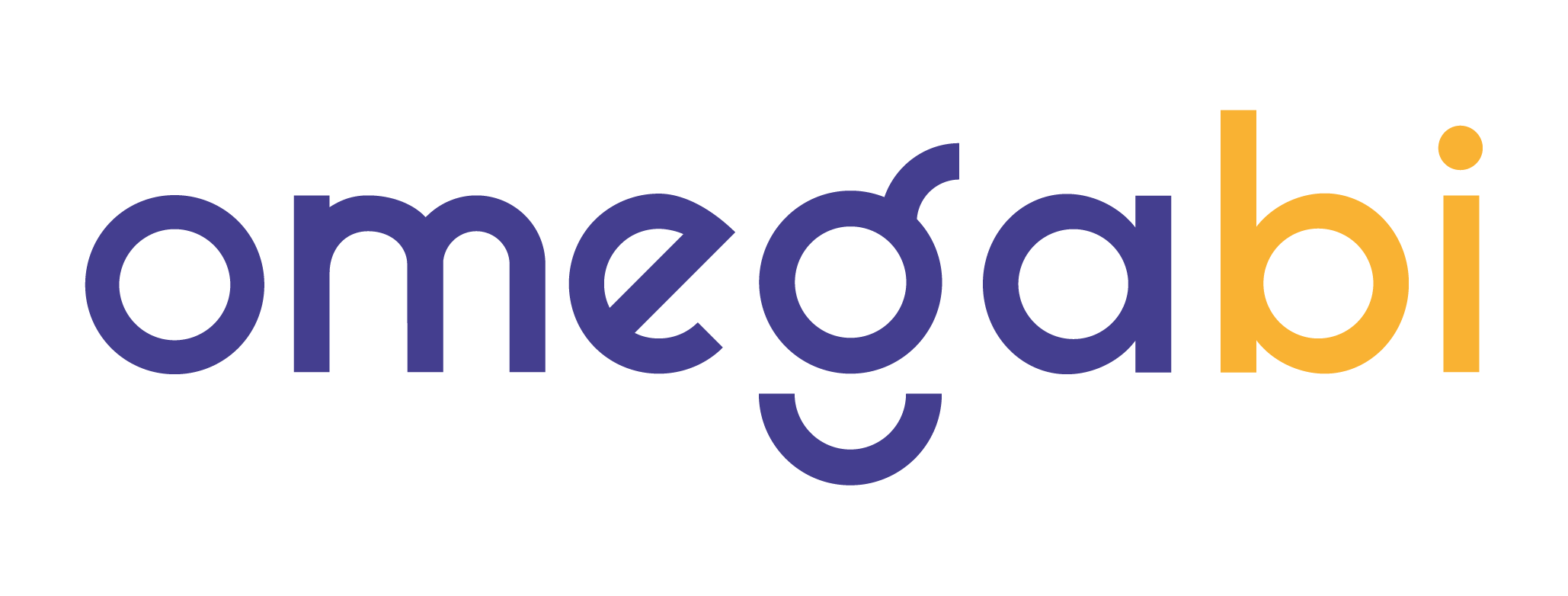 Система поддержки
принятия решений
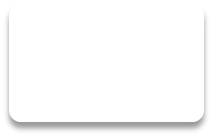 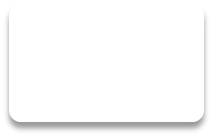 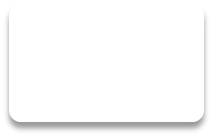 ERP
ЭДО
CRM
MES
Ситуационные
центры
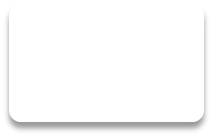 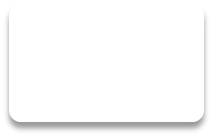 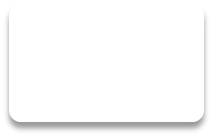 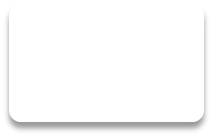 Управление
проектами
ТОиР
Финансы
Логистика
Автоматизированная
реакция на изменения
Комплексная картина бизнеса через объединение данных из разных систем
4
Качества продукта OMEGABI
OmegaBI
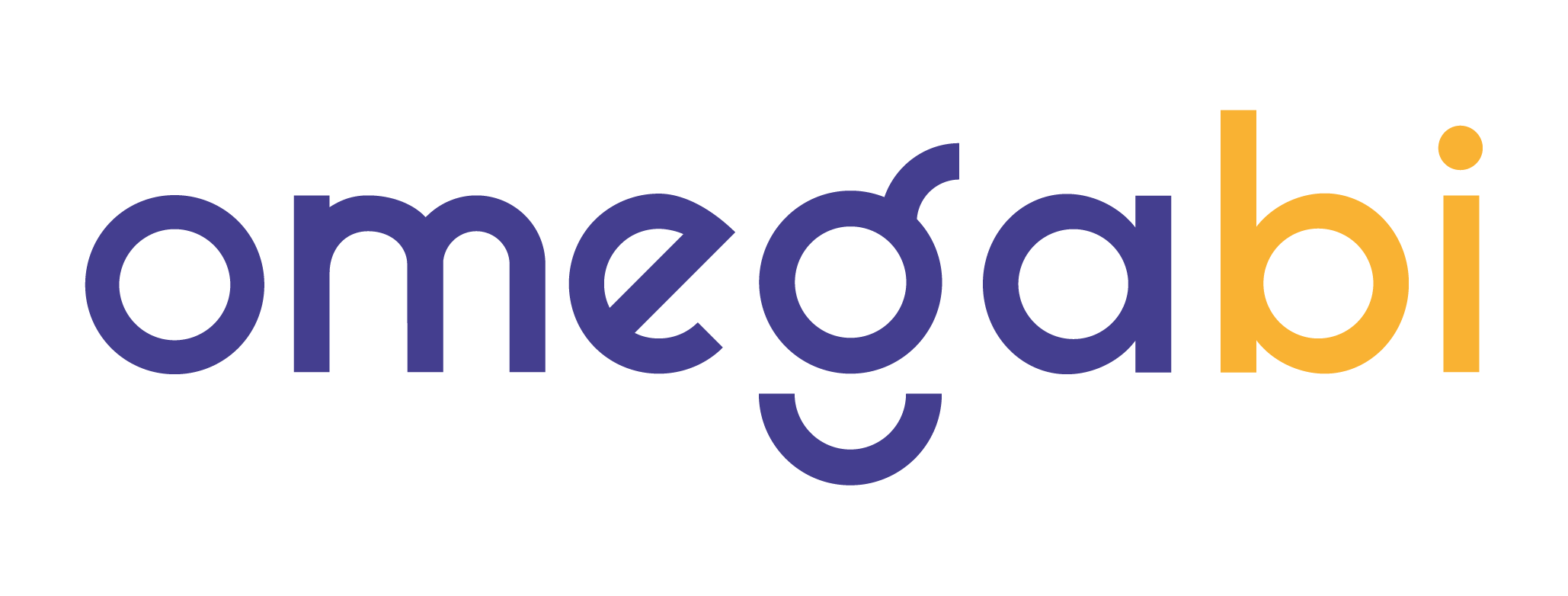 — продукт, внесенный в реестр российского ПО, масштабируемая
информационно-аналитическая платформа, обеспечивающая поддержку
принятия решений через анализ и визуализацию данных
Объединяет разнообразные данные в единую модель

Обрабатывает и надежно хранит огромные объемы данных

Позволяет легко и быстро создавать новые приложения

Работает интерактивно и быстро

Показатели, аналитика, отчеты, рекомендации — все в одном месте и по всей вертикали управления
5
Предполагаемый результат внедрения
OmegaBI
Область применения – создание систем поддержки принятия решений для крупных отечественных компаний, здравоохранения, образования и органов государственной власти.
Универсальность программного обеспечения (полный спектр технологий для построения СППР – сбор, трансформация, загрузка, хранение и анализ данных позволит выделить следующие ключевые эффекты:

Создание импортонезависимого программного продукта, предназначенного для решения управленческих задач, в условиях жестких санкций на поставку в Россию подобных решений
Управление компанией, организацией, регионом на основе знаний, собранных из различных информационных систем
Повышение скорости и качества принятия решений – до 40%*
Снижение затрат – до 20%*
Рост эффективности вложений – до 10%*
6
Краткое описание продукта
OmegaBI
Основное назначение продукта - создание системы поддержки принятия решений и выработки рекомендаций.
Ключевые блоки продукта:
Извлечение данных из любых источников (базы данных 1С, реляционные и нереляционные СУБД, файлы, сервисы и т.д.)  
Преобразование извлеченных данных с целью построения предметных моделей для последующего всестороннего сценарного анализа (в том числе соединение данных из различных источников в единое представление, расчет агрегатов, расчет ключевых показателей и т.д.) 
Загрузка этих моделей в аналитическое хранилище
Хранение созданных моделей и фактических данных 
Создание информационных панелей с визуализациями
Настройка безопасности
7
Архитектура решения
OmegaBI
е
Авторизация\Безопасность
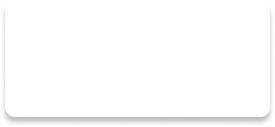 Управляющийблок
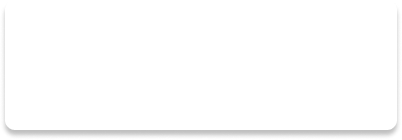 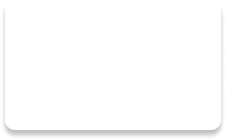 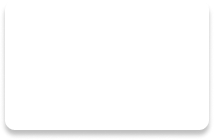 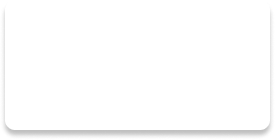 Извлечениеи преобразованиеданных
Аналитическоехранилище
Визуализация, интерактивная аналитика
Шина данных
е
Источники данных
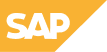 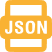 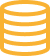 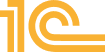 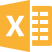 8
ETL: извлечение, преобразованиеи загрузка данных
OmegaBI
Гарантированнаядоставка данныхв аналитическоехранилище черезшину данных:
Извлечениеи преобразованиеданных:
Настройка задач извлеченияи преобразования данныхпо расписанию
Легкое подключениек источникам данных:
Многопоточная доставкаданных
Быстрое подключениек источникам данных
Перезапуск в случаеошибки
1С системы
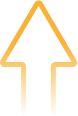 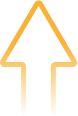 Простой интерфейснастройки процессапреобразования данных
Файлы xlsx, cvs
Отказоустойчивость
Реляционные СУБД
Масштабируемость
Нереляционные СУБД
Подключение к 1Сс помощью специальногоадаптера
On-line сервисы
REST API
Доставка данныхв аналитическое хранилище
Рабочее местоДата-инженера
9
Примеры интерфейса
OmegaBI
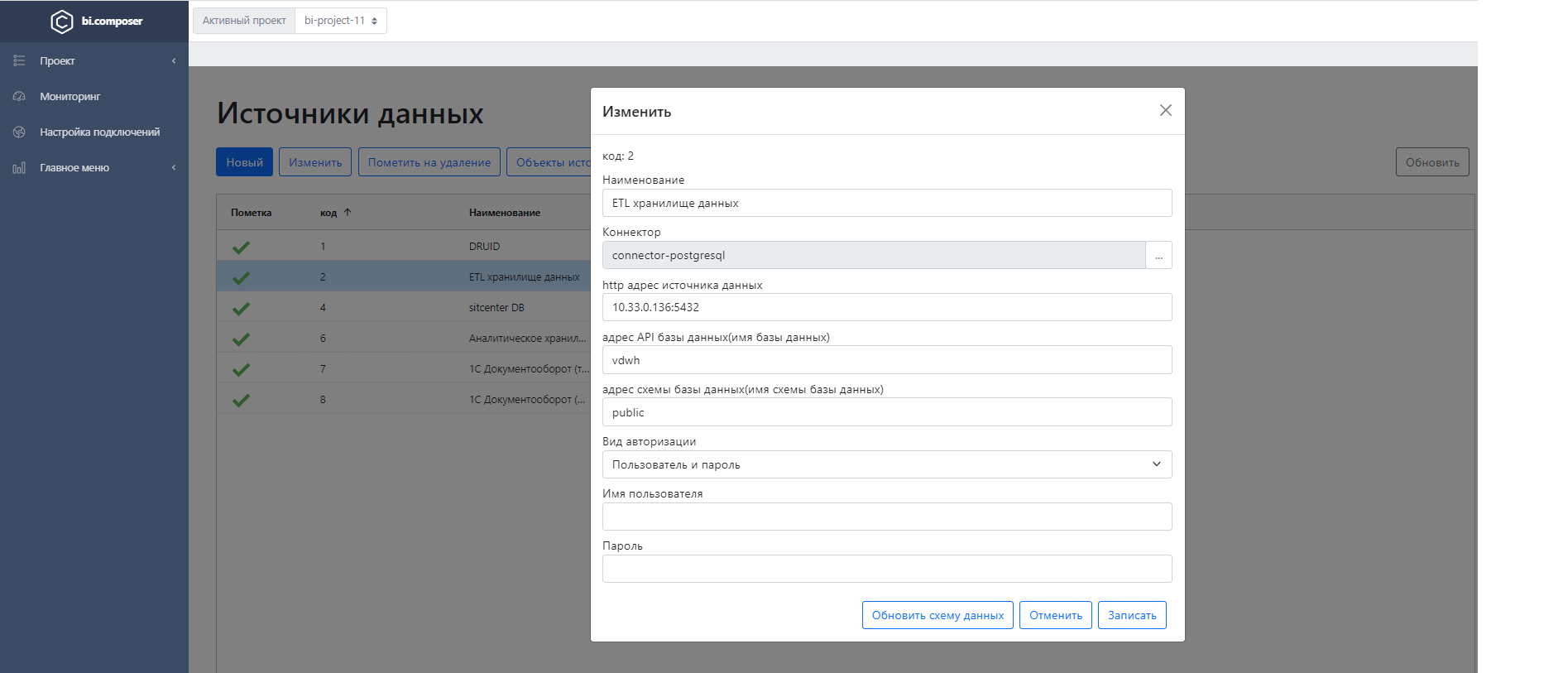 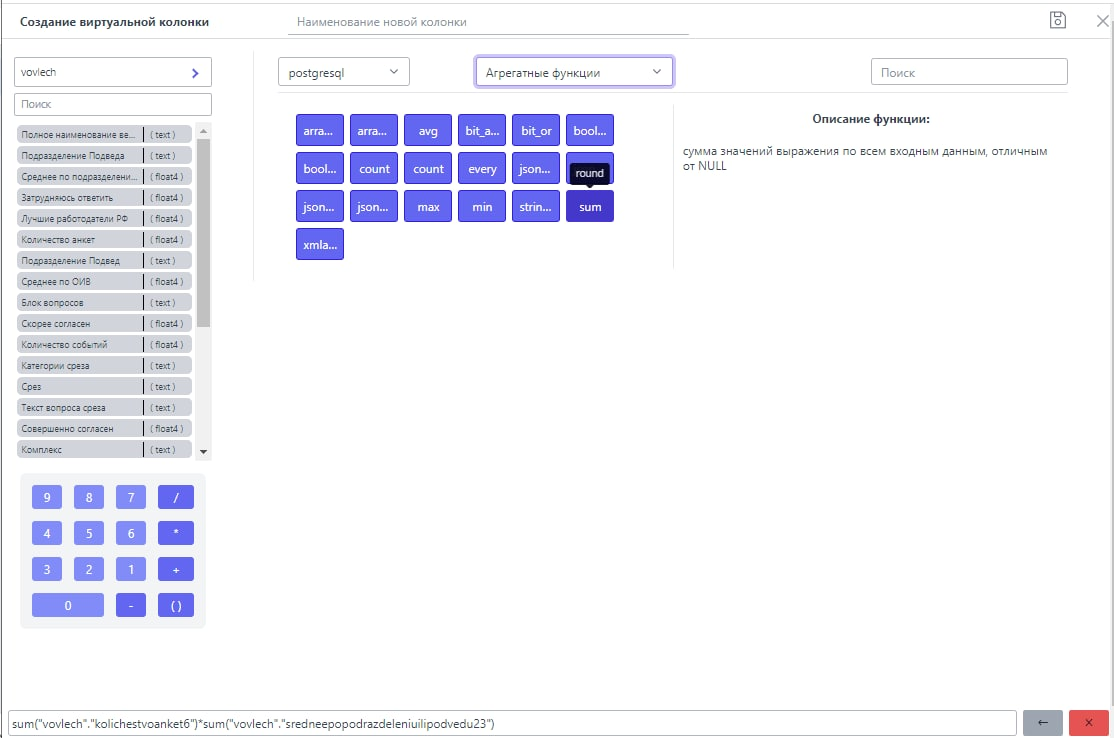 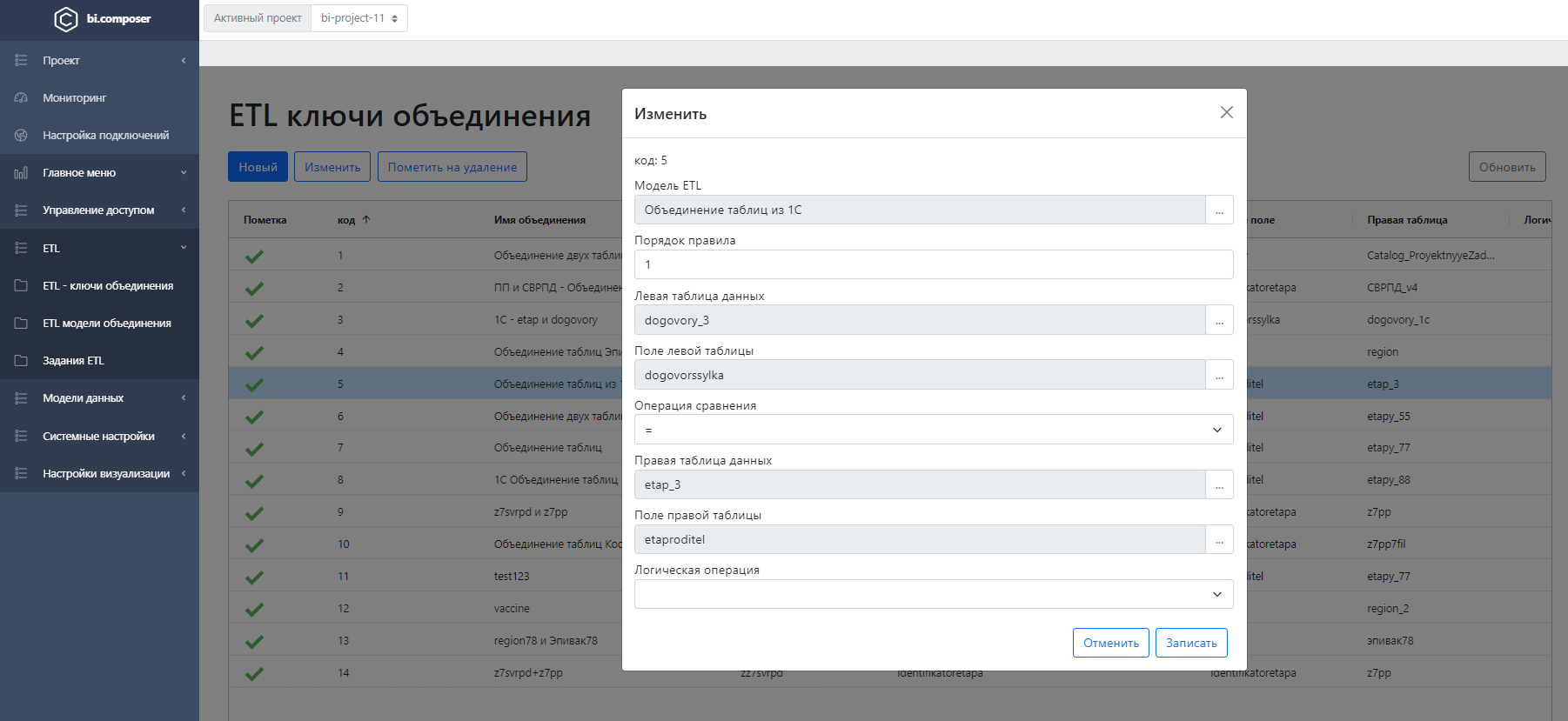 10
Аналитическое хранилище
OmegaBI
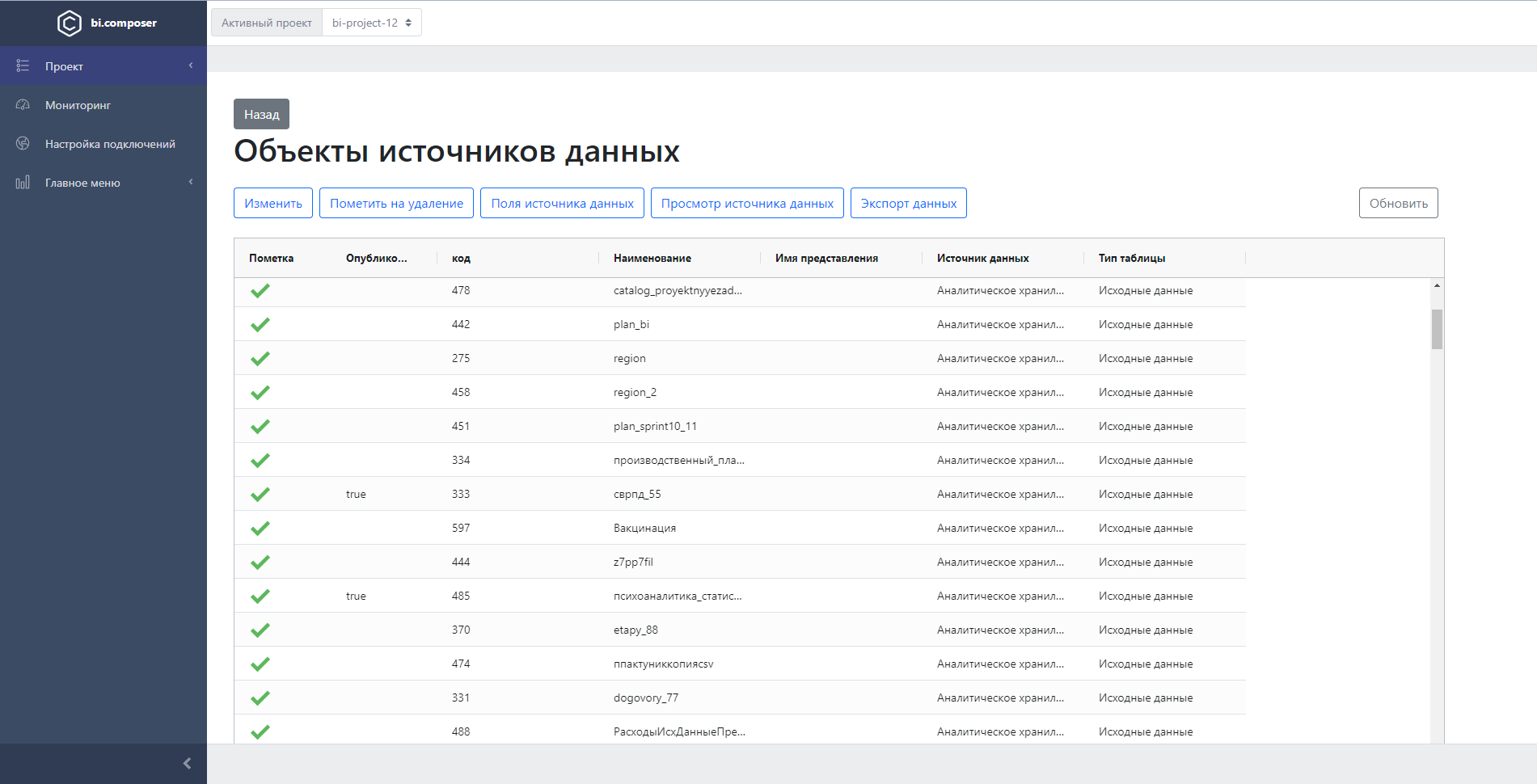 Служебная СУБД:
Схемы моделей данных
Структуры аналитических приложений
Настройки сценарного анализа и интерактивного взаимодействия
Управление пользователями
Ролевая и групповая модели доступа
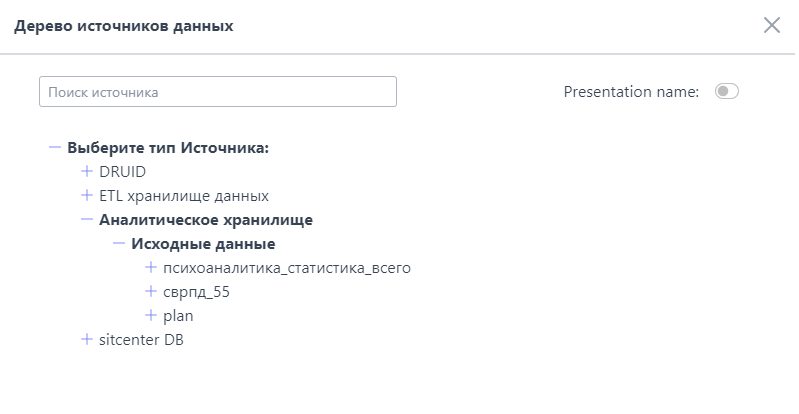 Основное аналитическое хранилище:
Огромные объемы хранимой информации 
(сотни Тб)
Быстрое извлечение данных для визуального анализа за счет колоночной организации хранения
11
Интерактивное взаимодействие с пользователем
OmegaBI
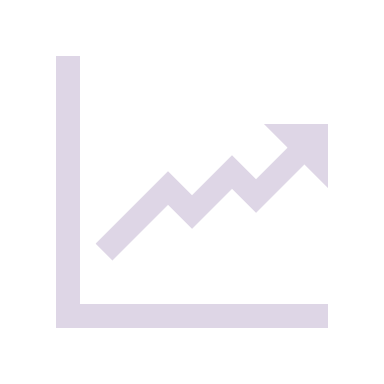 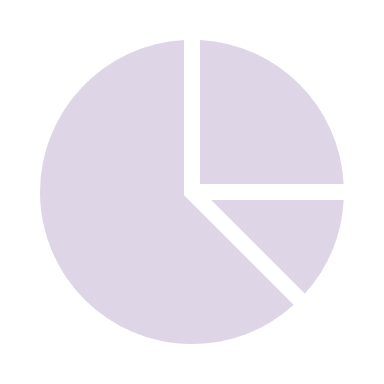 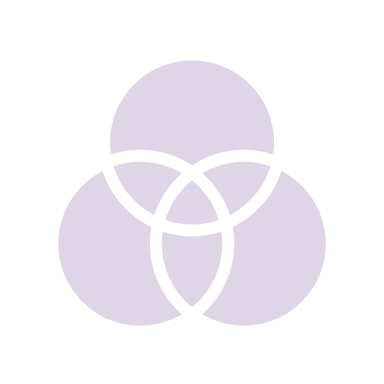 Библиотека виджетов — заранеепреднастроенные элементыс данными
Неограниченное числоаналитических приложенийс разграничением доступа
Неограниченное числодашбордов внутриприложения
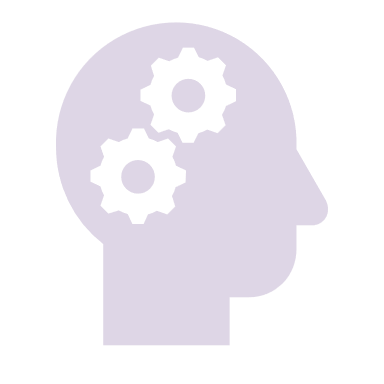 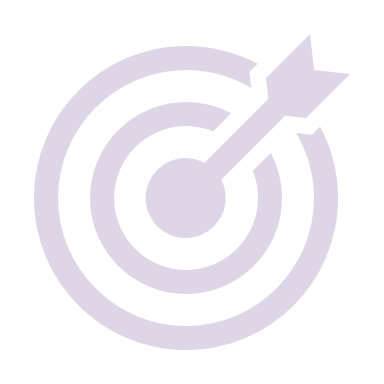 Построение аналитическихприложений без программирования
Гибкая настройка сценарного анализа
12
Примеры интерфейса
OmegaBI
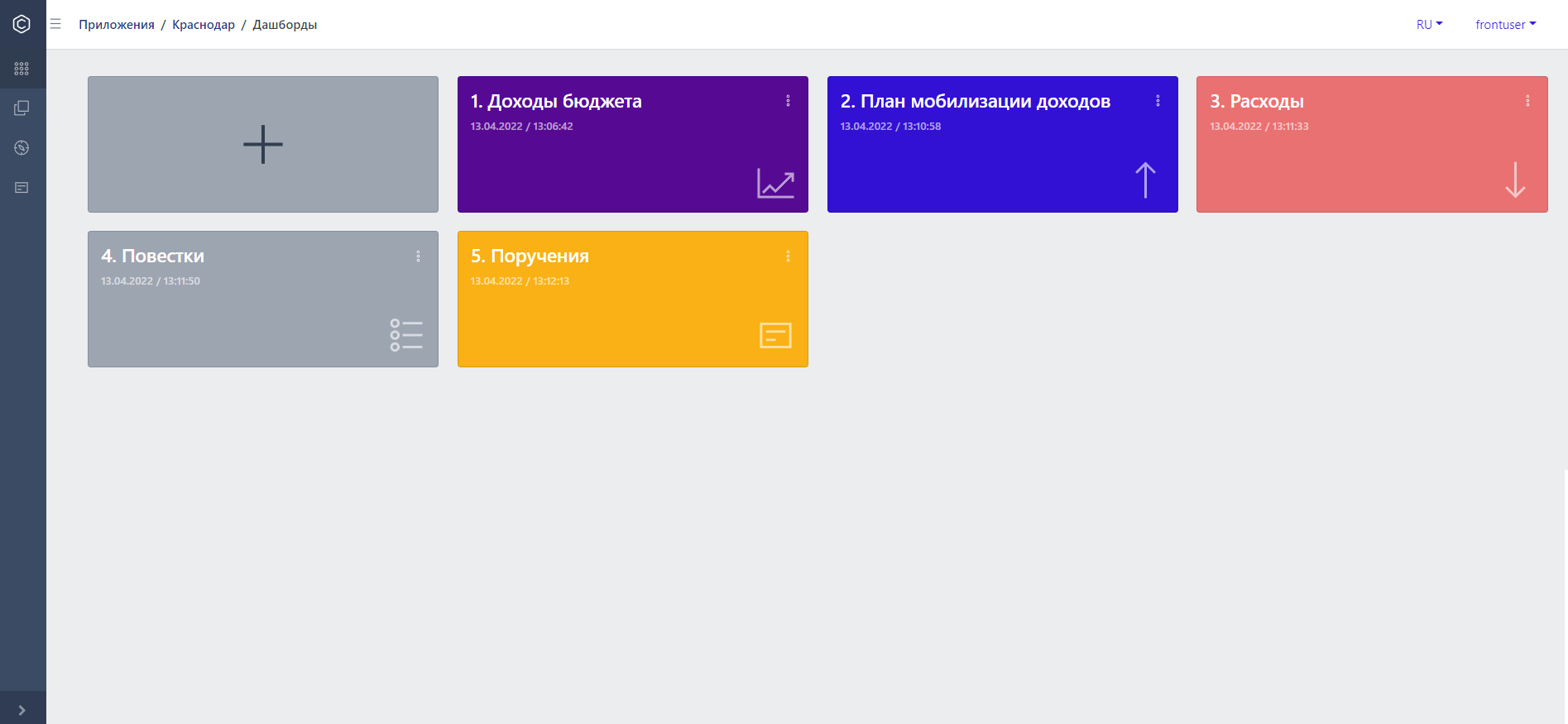 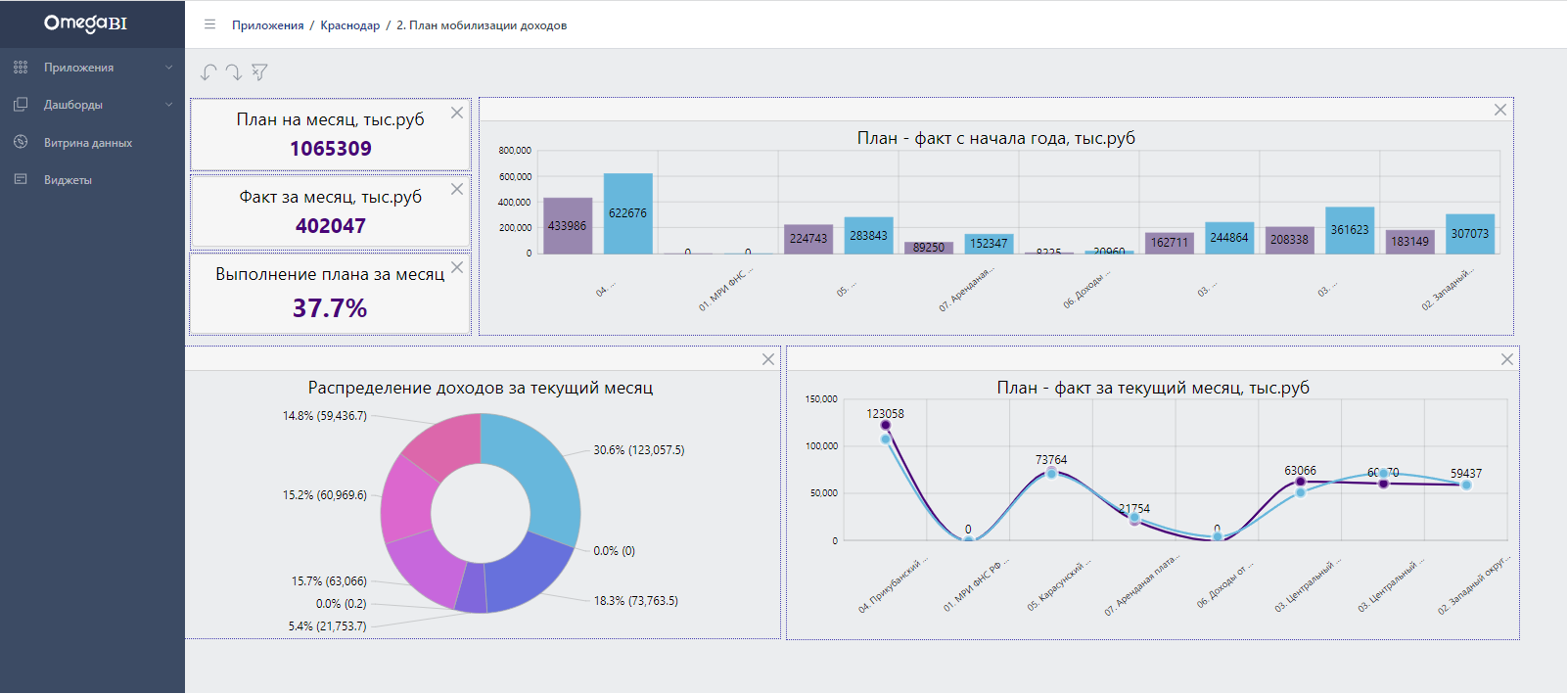 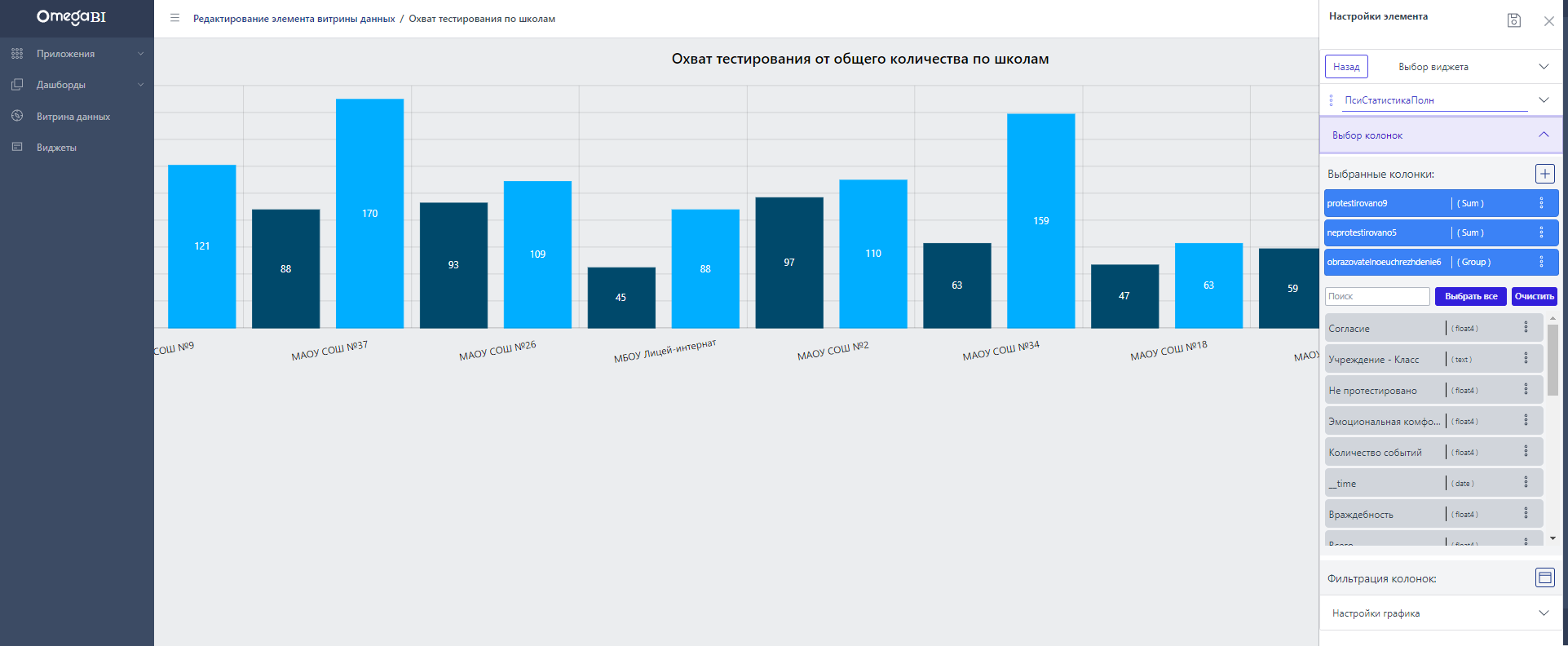 13
Модель безопасности
OmegaBI
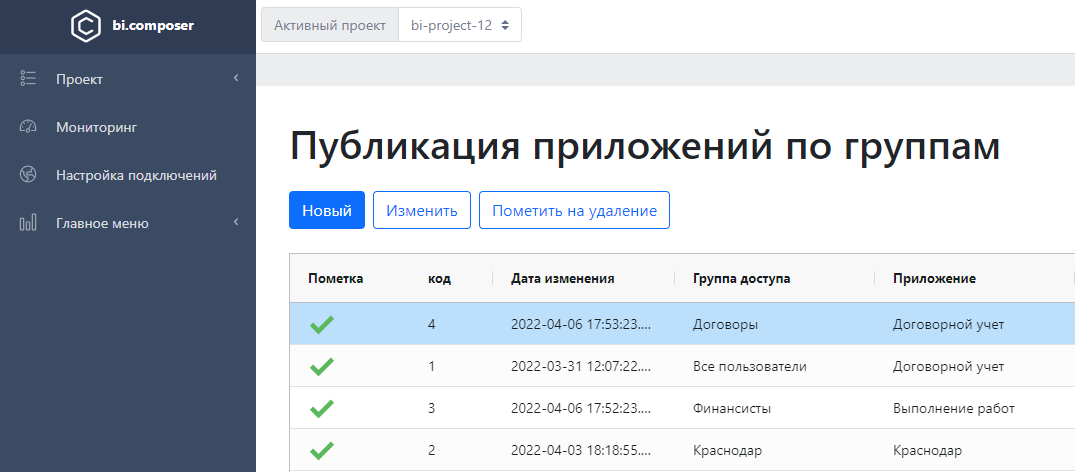 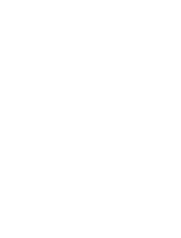 Пользователи
Назначенные пользователю Группы + Роли = Возможностиработы с информацией
Роли в системе
Группы доступа к:
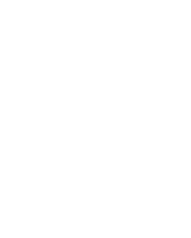 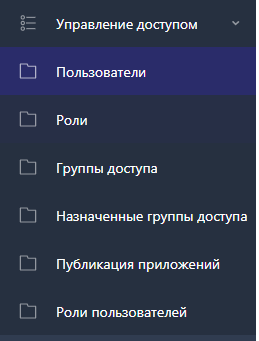 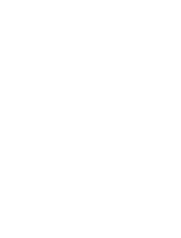 информации
в аналитическом
хранилище
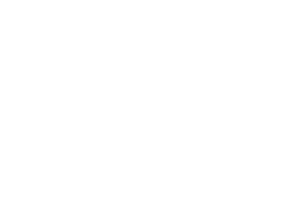 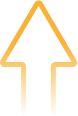 Администратор
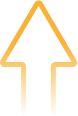 Инженер данных
Дизайнер приложений
визуальным приложениям
Аналитик
Пользователь
14
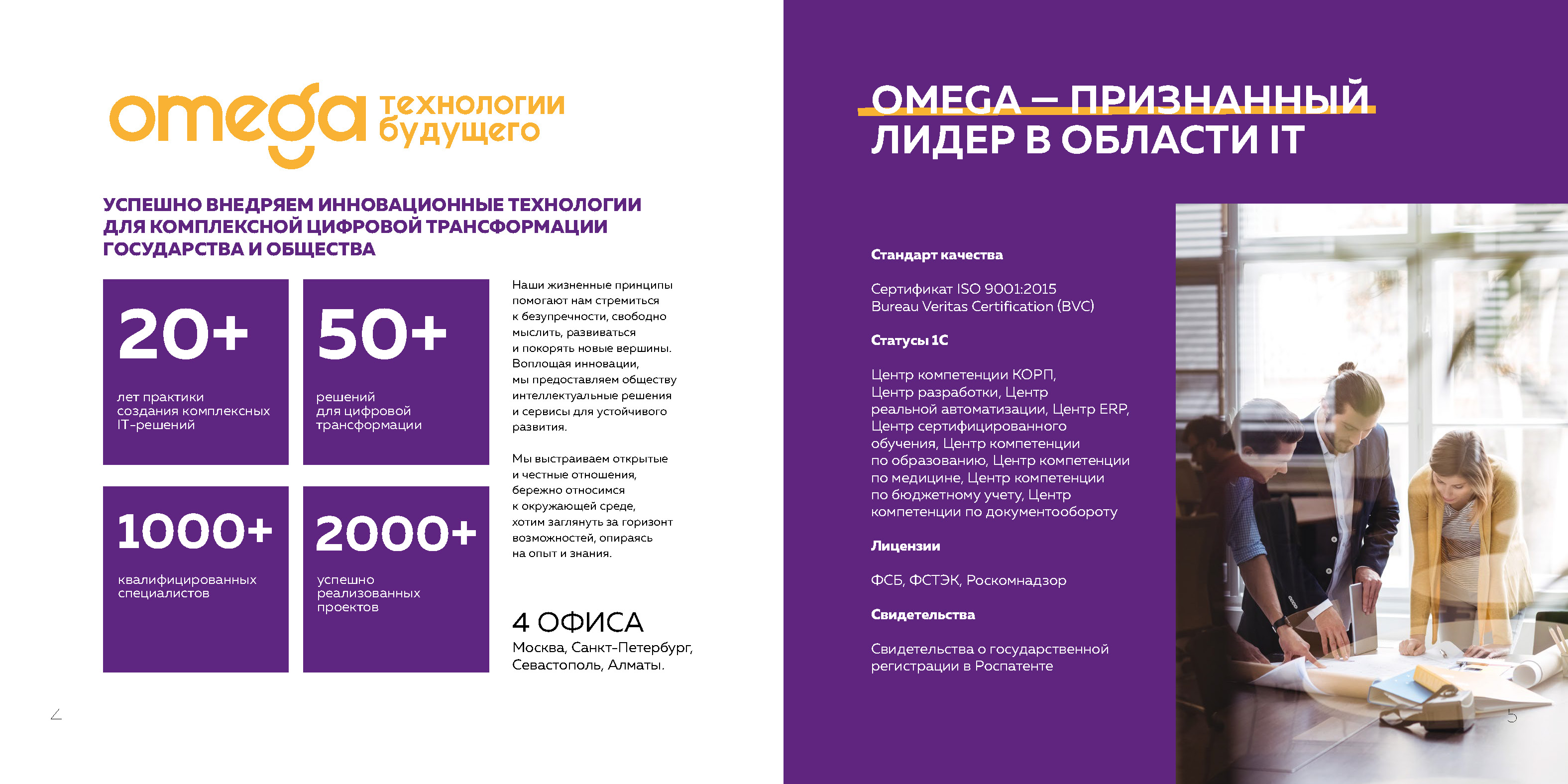 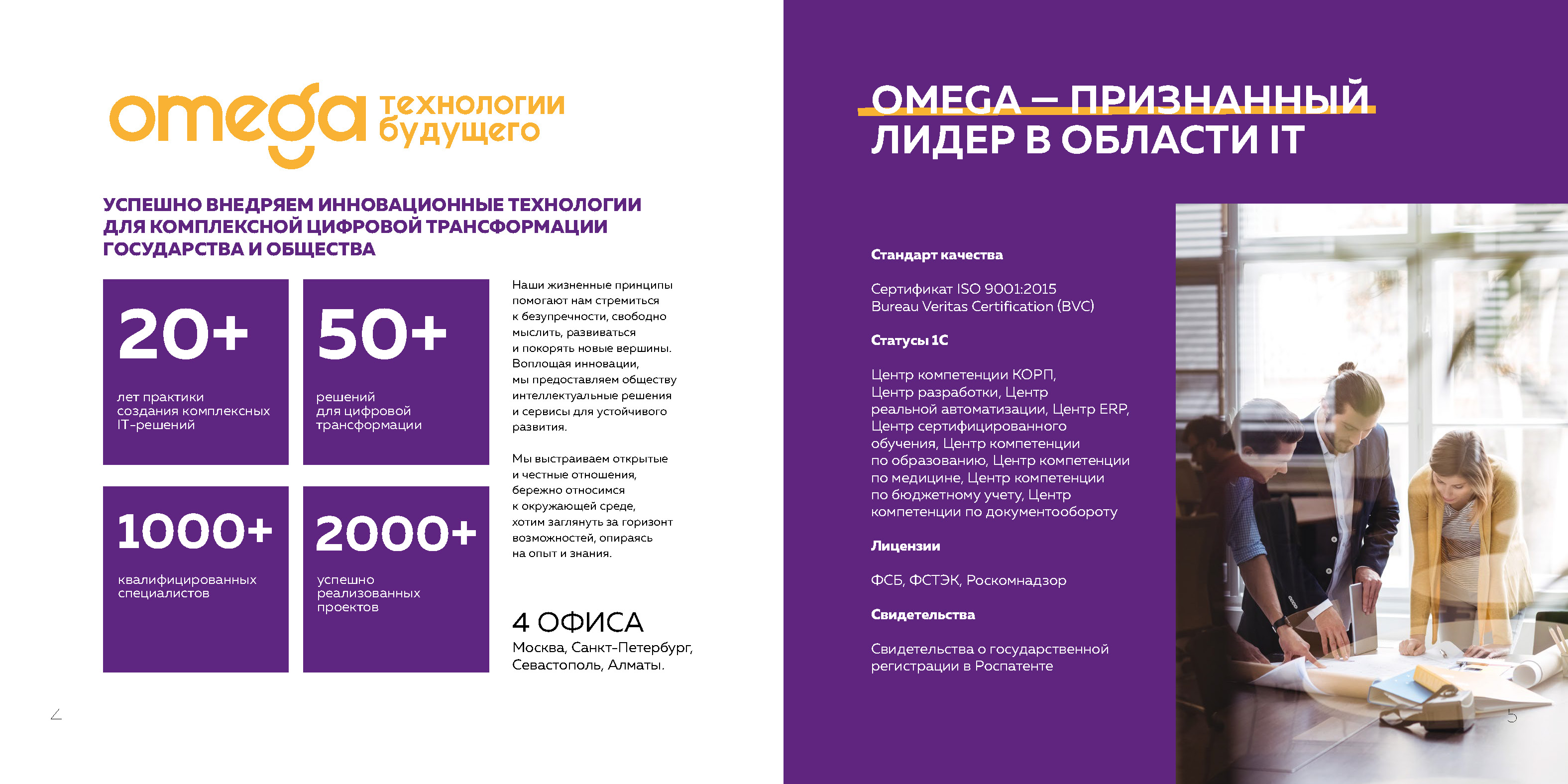 15
БОЛЕЕ 20 ЛЕТ НАМ ДОВЕРЯЮТ
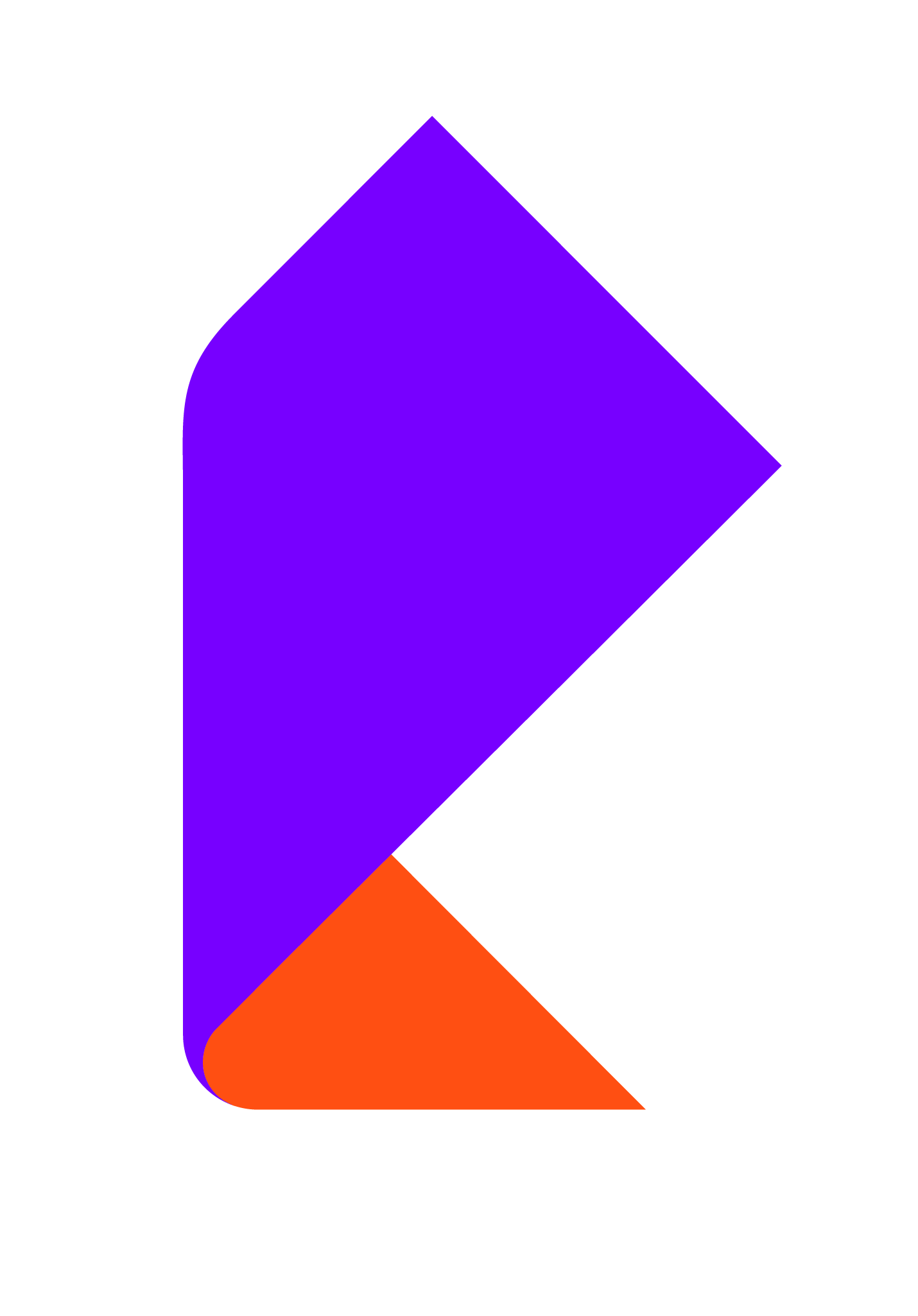 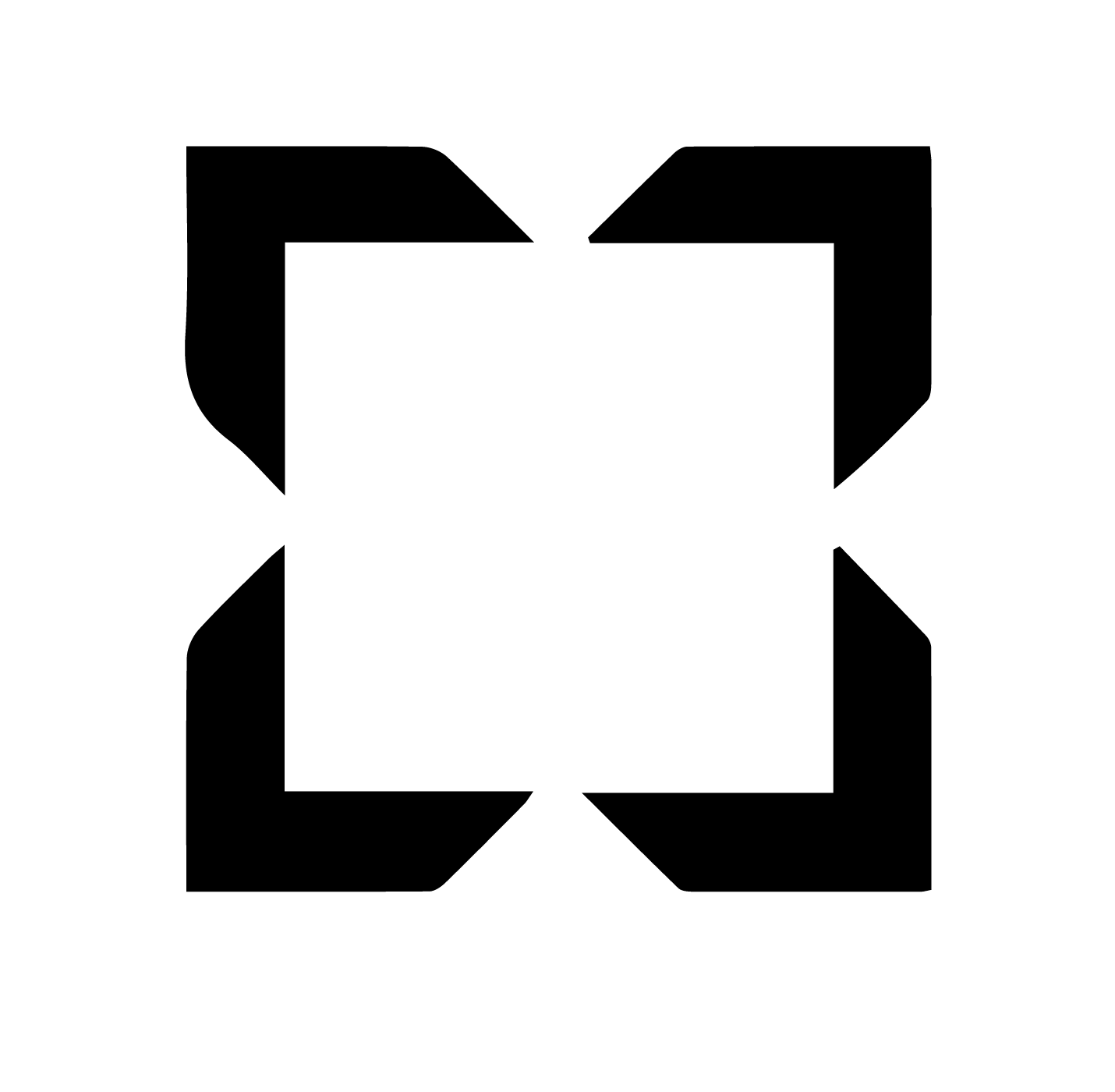 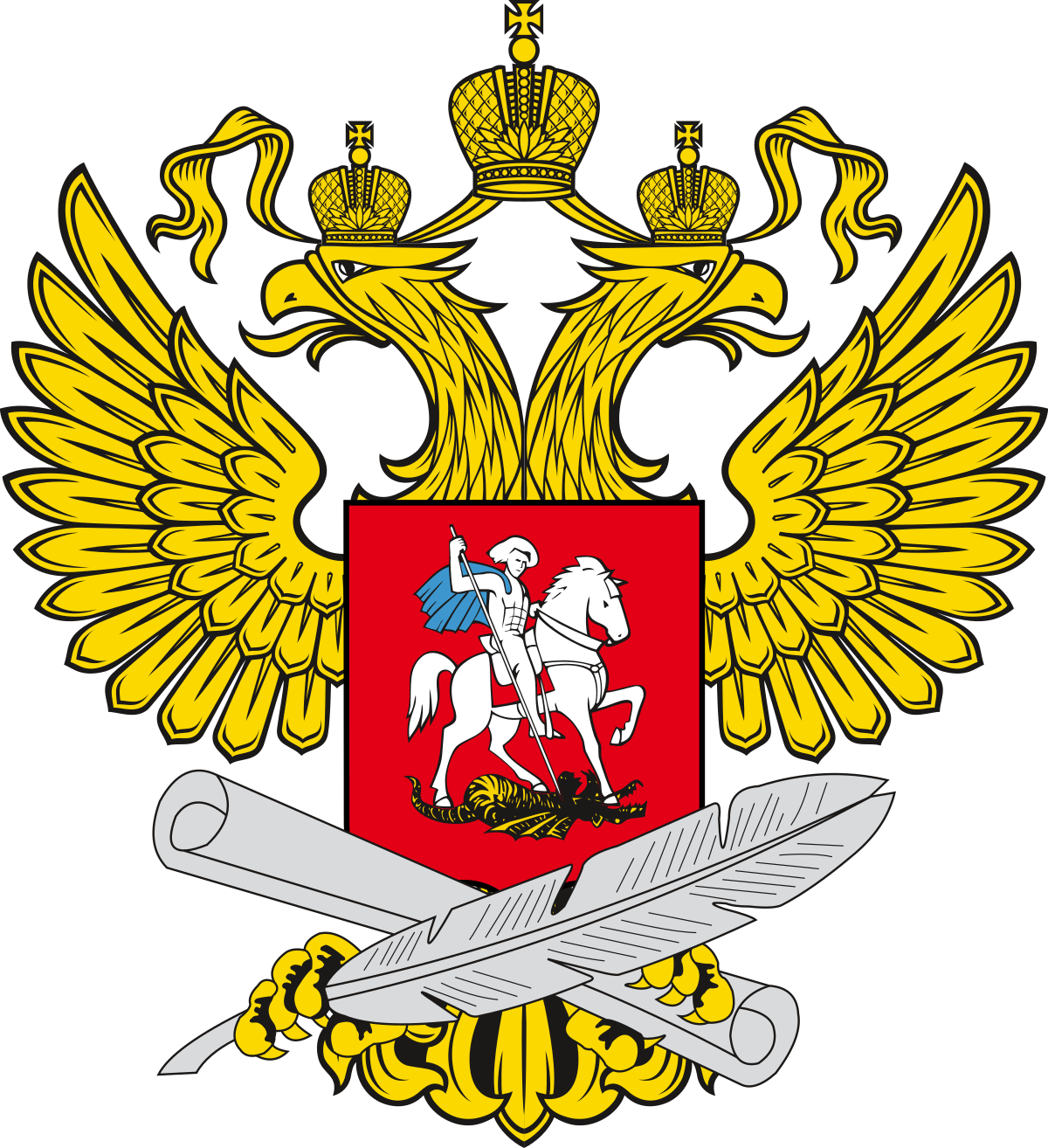 Минпромторг
России
Министерство образования
Российской Федерации
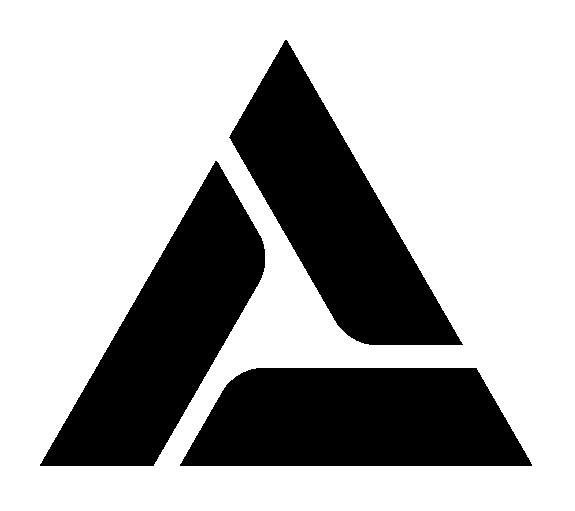 Ростех
Ростелеком
Министерство здравоохранения
Российской Федерации
Департамент информационных
Технологий Москвы
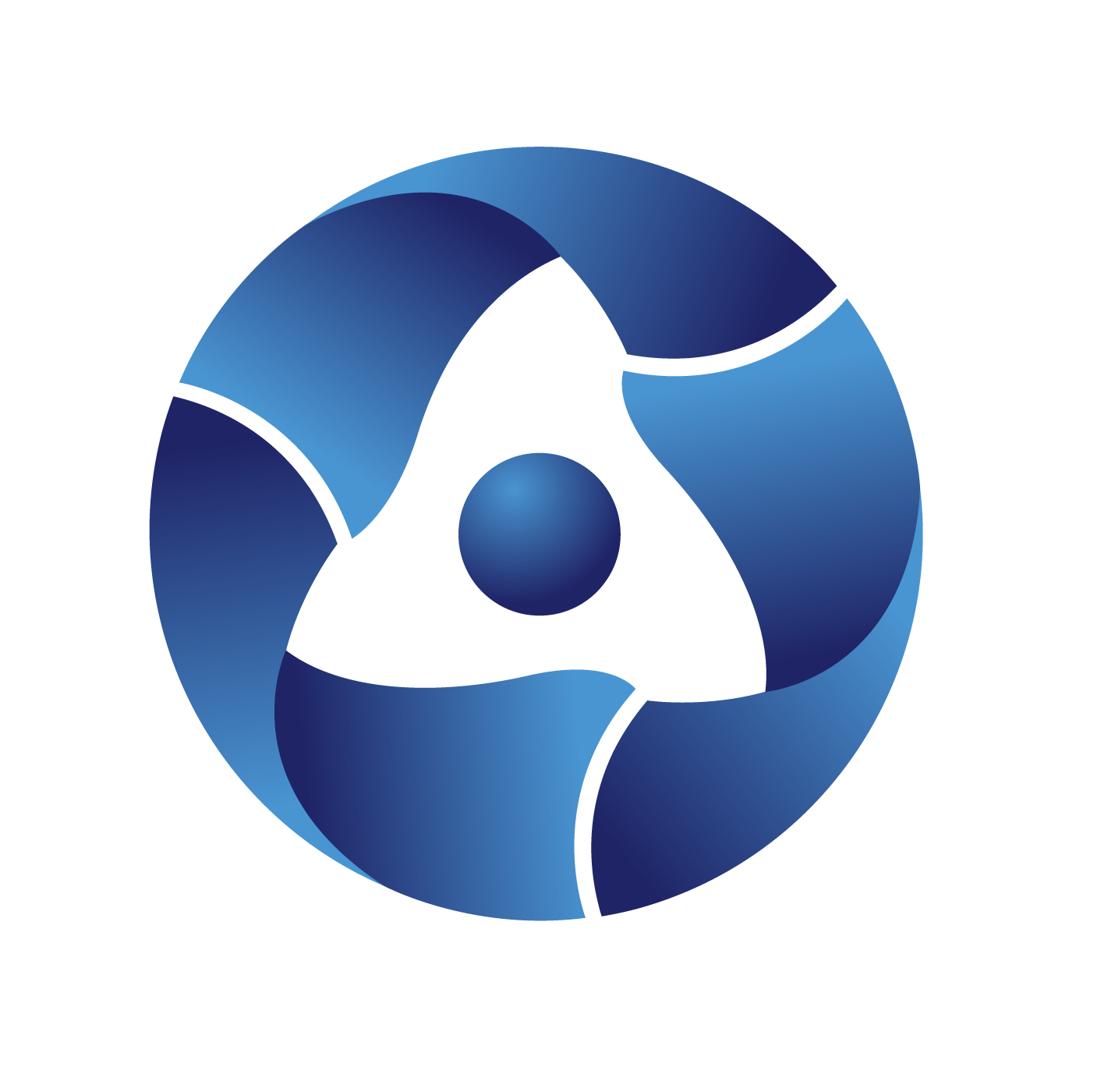 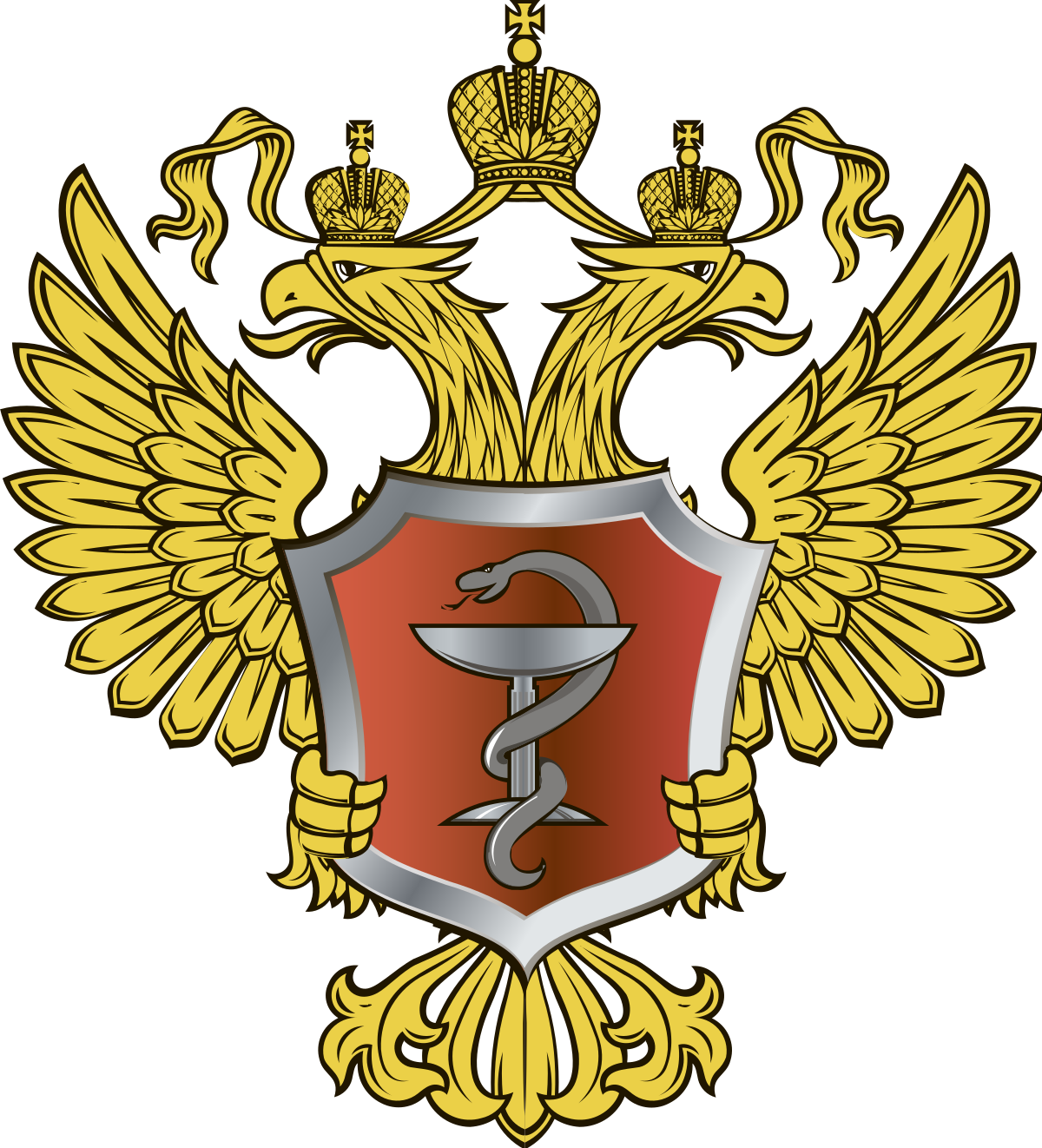 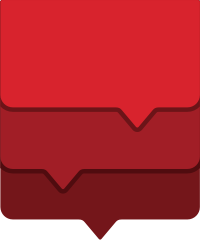 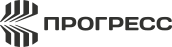 Росатом
Газпром Проектирование
Администрации
и комитеты
Санкт-Петербурга
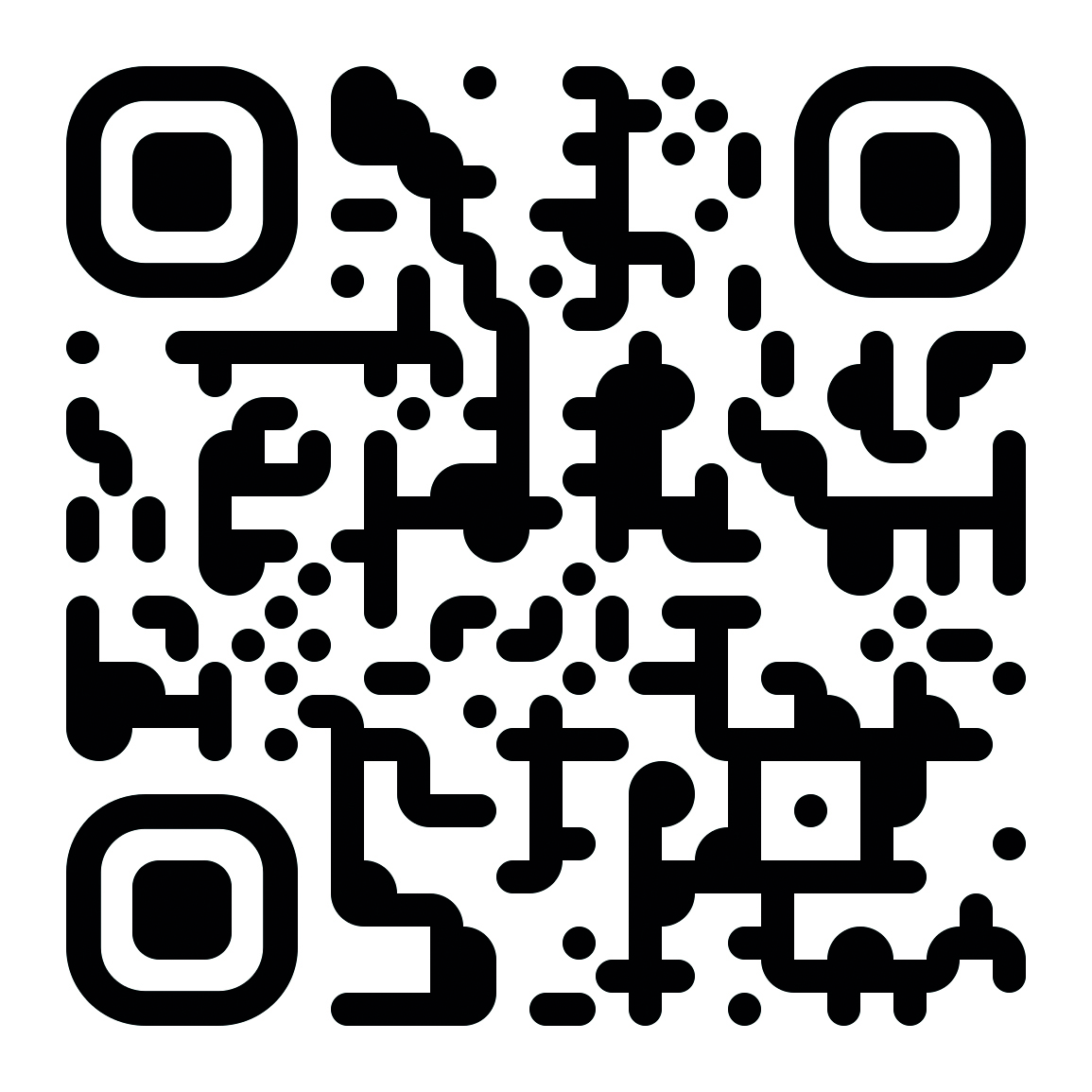 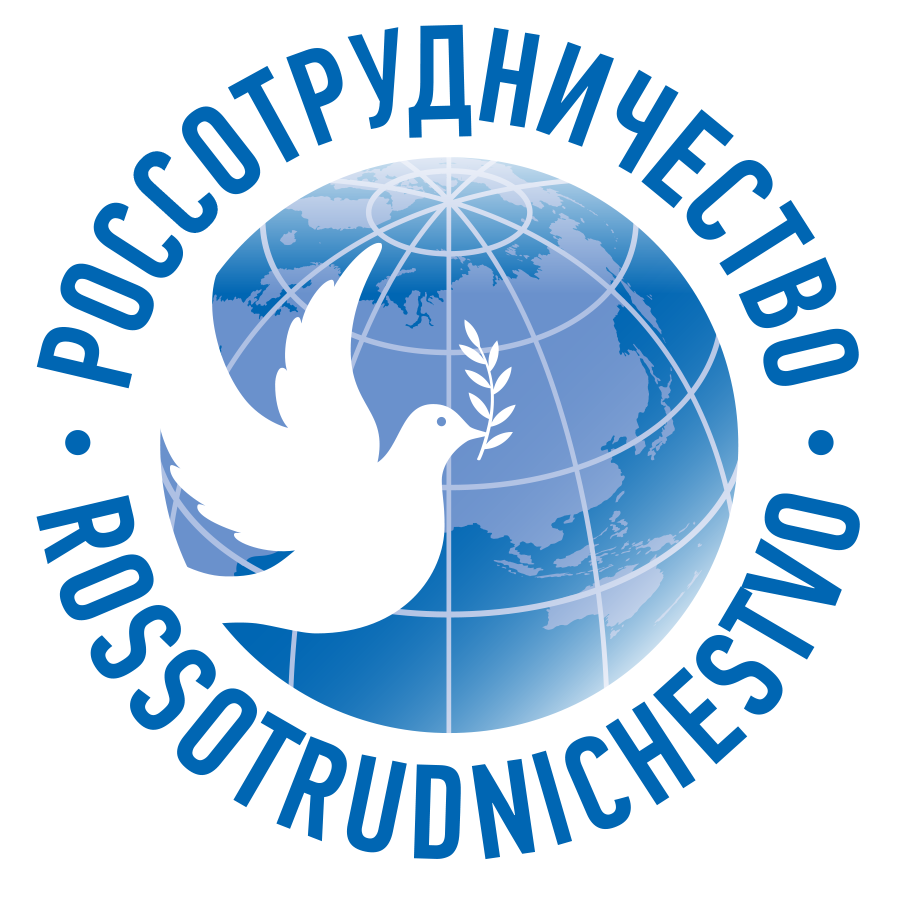 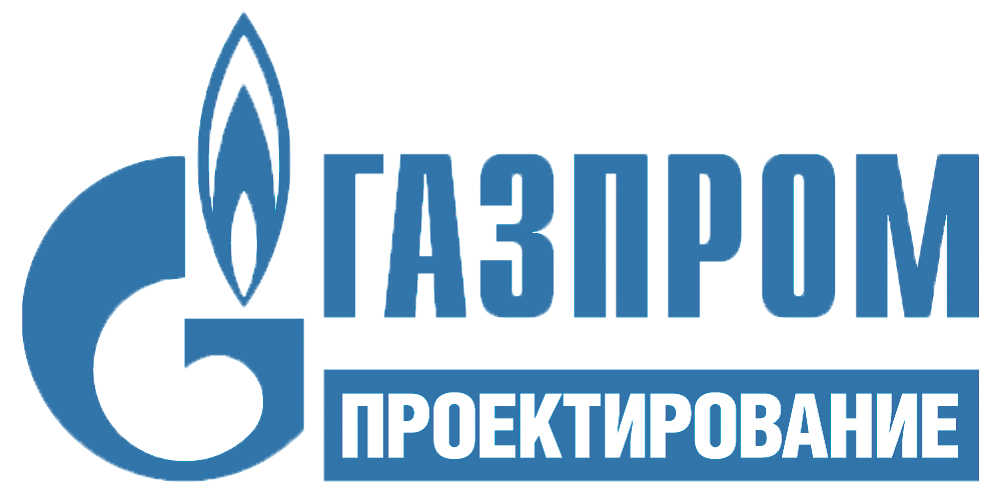 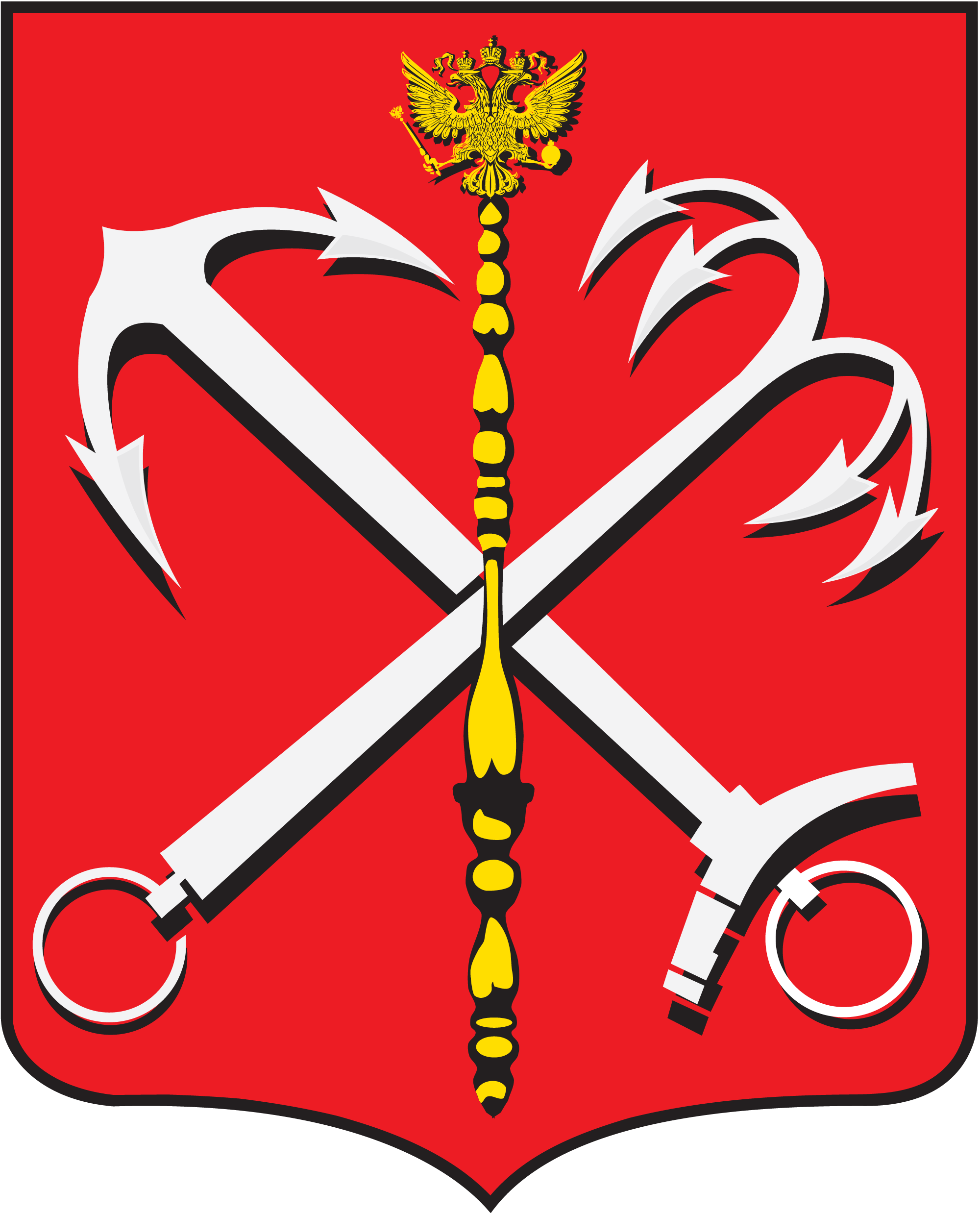 Россотрудничество
Михаил Мишустин
о СЕО компании Омега
Ярославе Алейнике
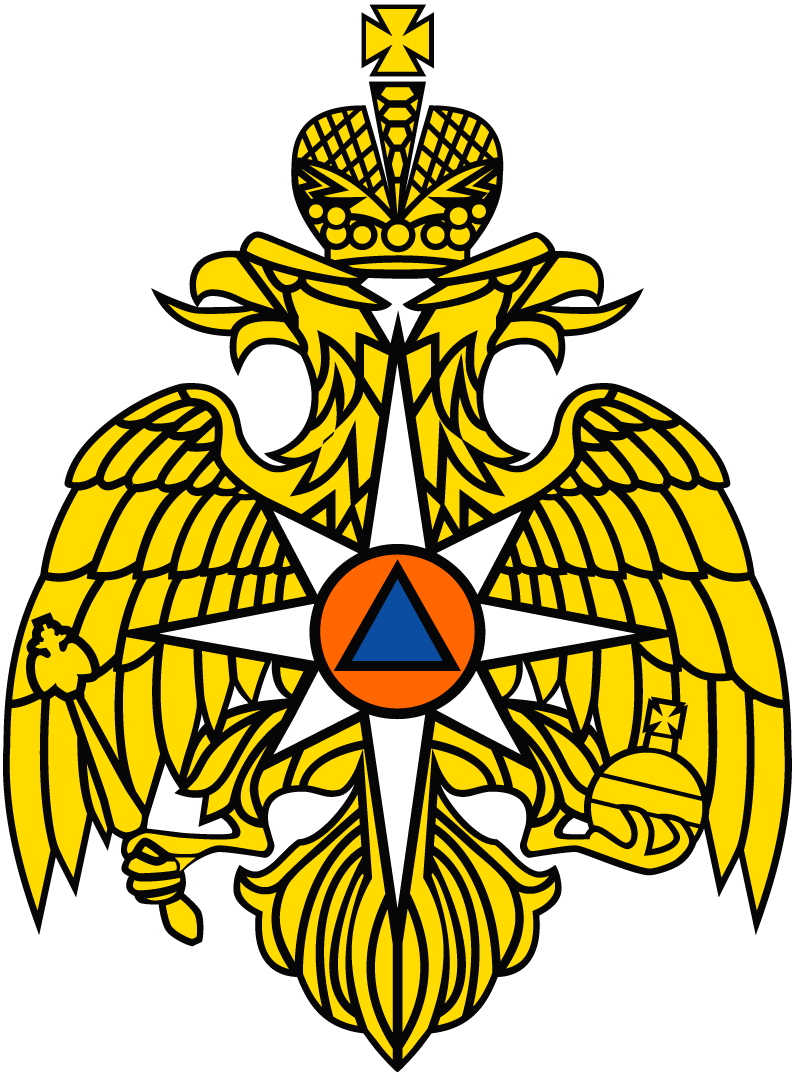 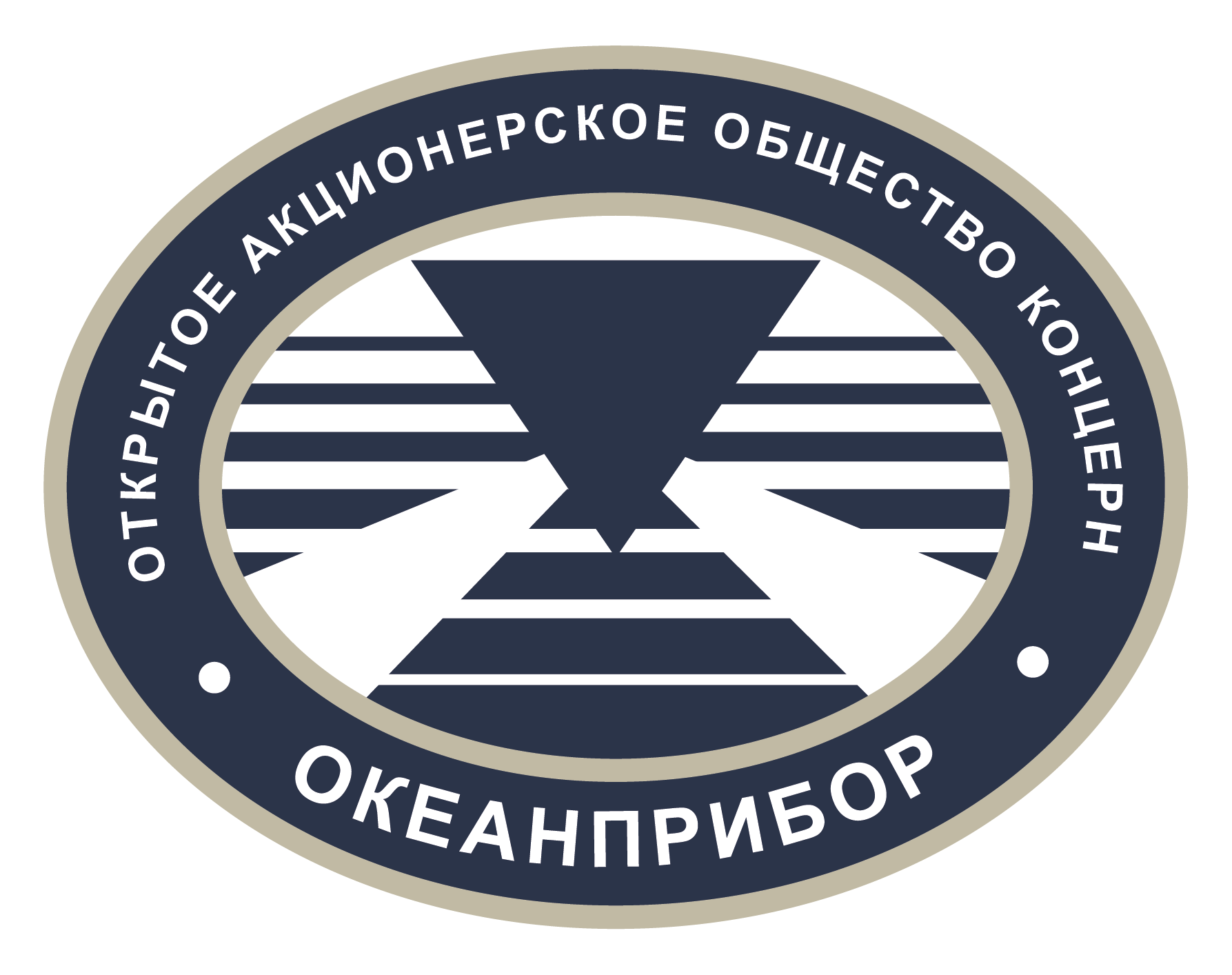 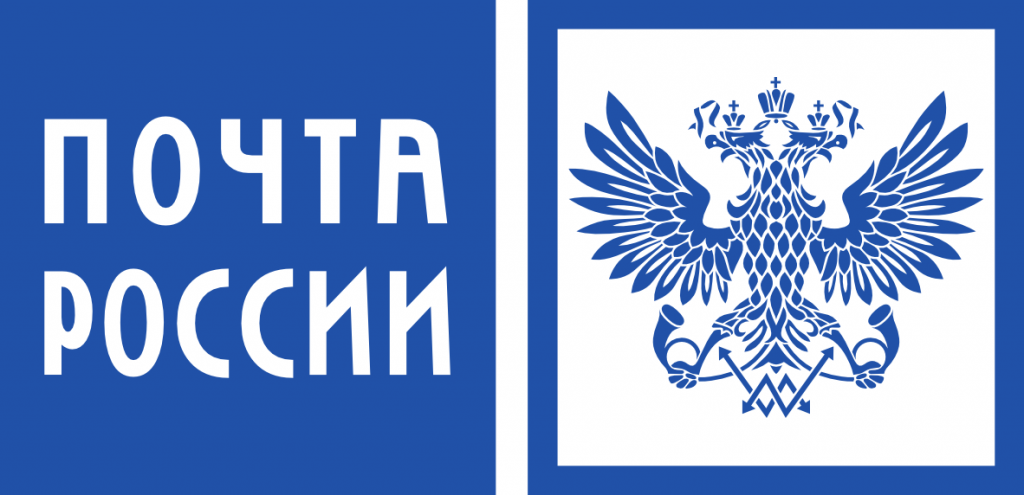 МЧС России
Океанприбор
Почта Росси
16
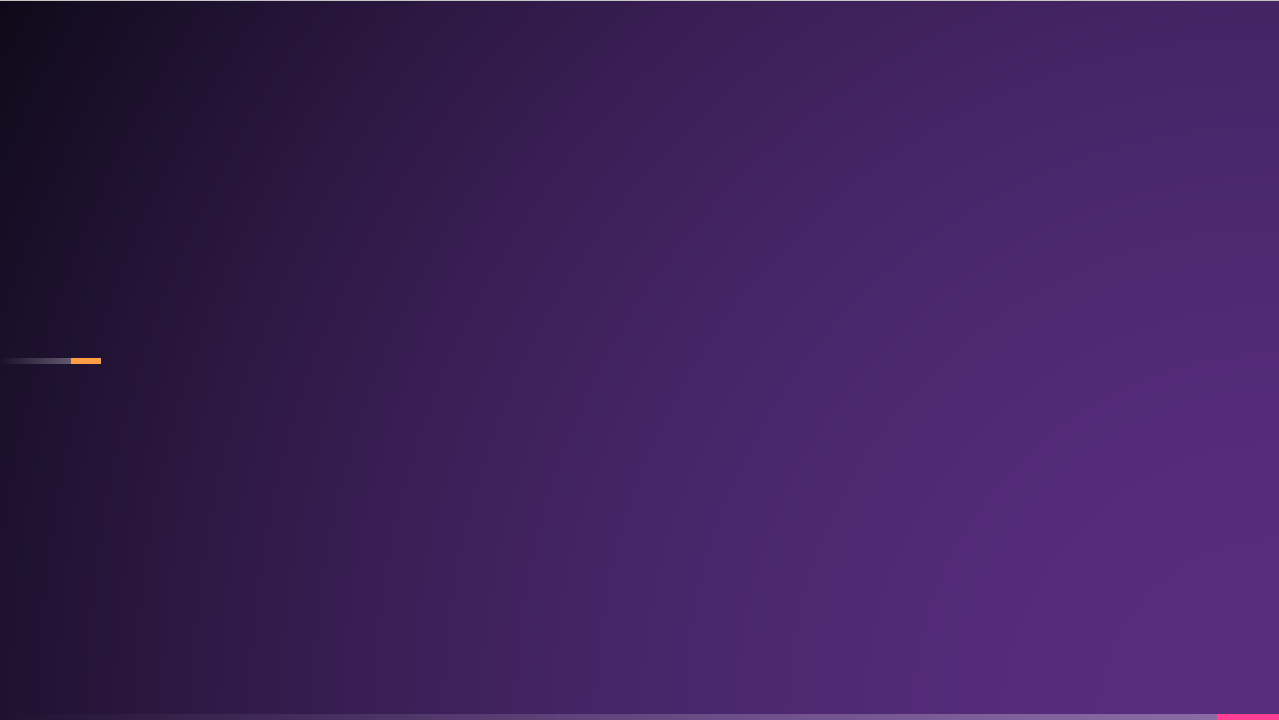 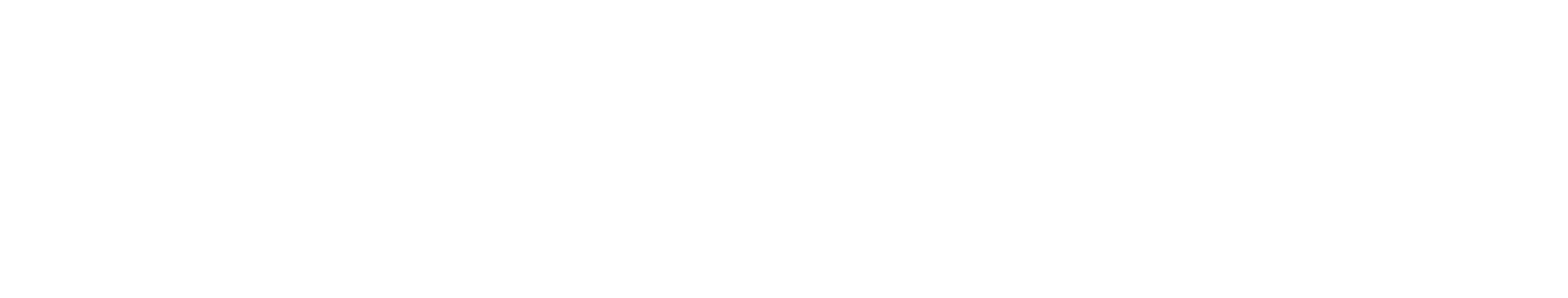 Спасибоза внимание!
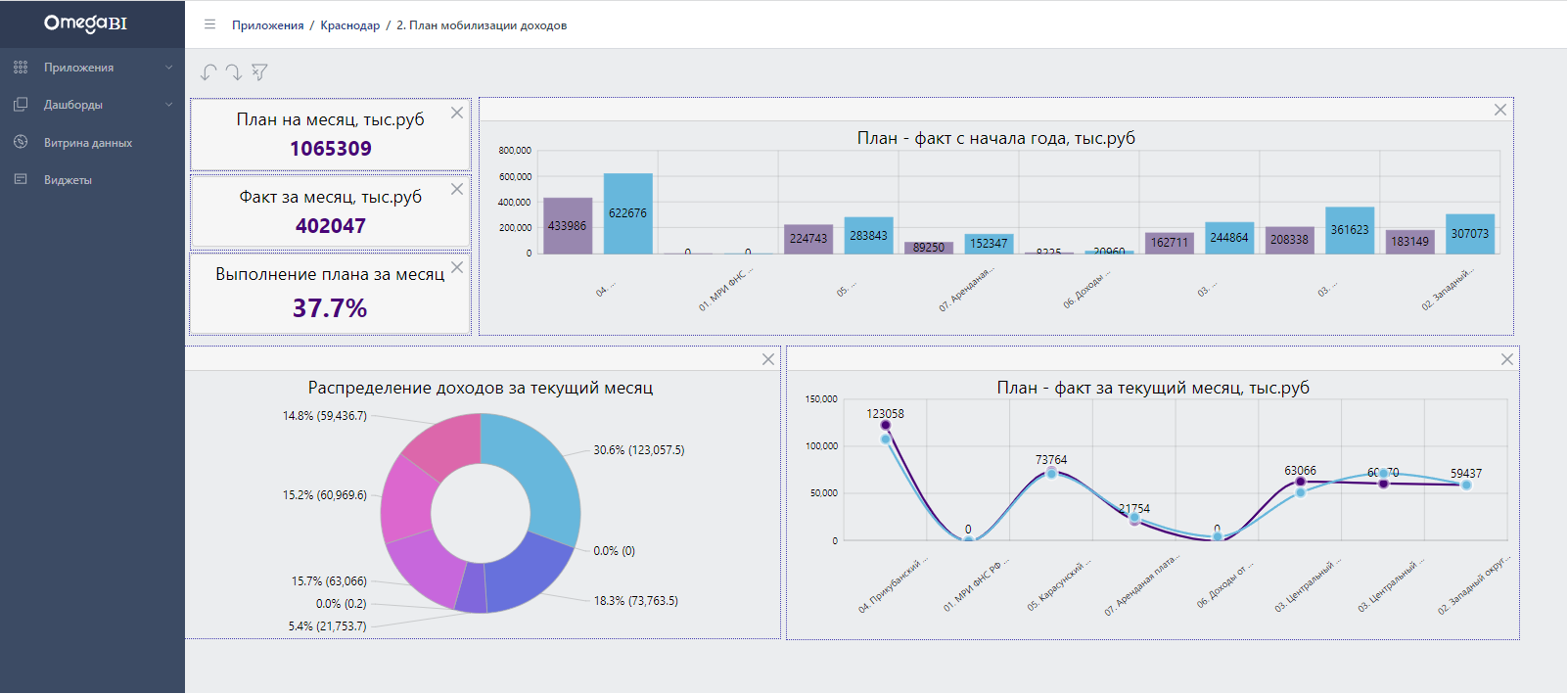 omegafuture.ru